Monthly Review of Reliability Unit Commitment Market Impacts – October 2024

Wholesale Market Working Group 

ERCOT Market Analysis
RUC Resource-Hours
* The difference between “Instructed” and “Effective” values is a result of Resources starting up, shutting down, receiving partial hour instructions, or otherwise not being dispatchable by SCED.
2
RUC Instruction Reasons: Last 13 MonthsRUC instructions in October 2024 were primarily to resolve congestion but also to ensure sufficient capacity.
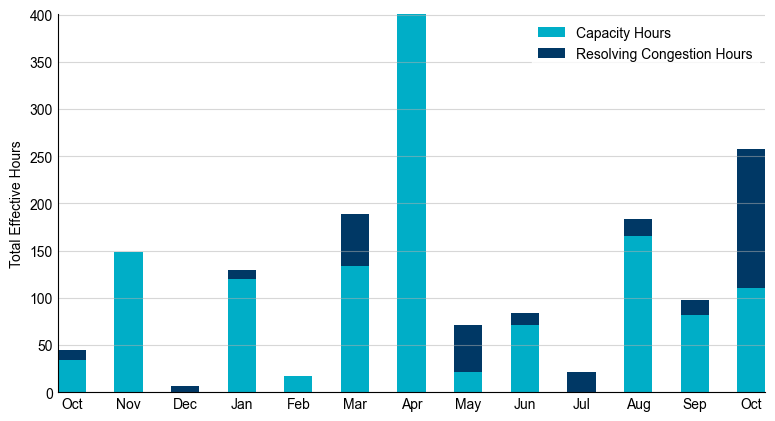 3
RUC Instruction Reasons in October 2024
257.1 RUC effective Resource-hours.
110.2 hours (42.85%) for capacity.
146.9 hours (57.15%) for congestion.
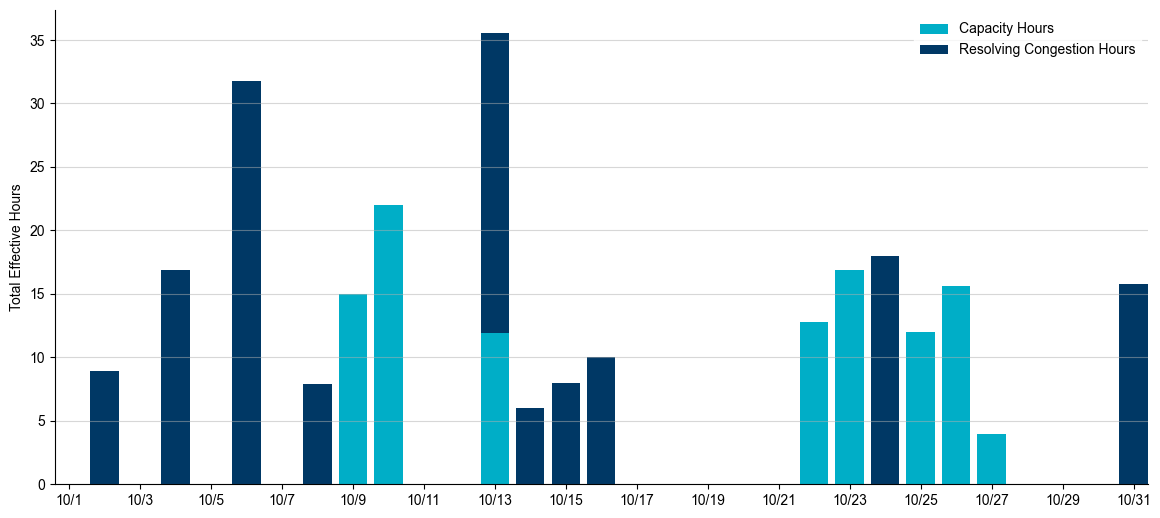 4
Non-opt-out and Opt-out Totals: Last 13 MonthsOctober 2024 had a total of 237.5 non-opt-out effective Resource-hours (92.38%) and 19.6 opt-out effective Resource-hours (7.62%).
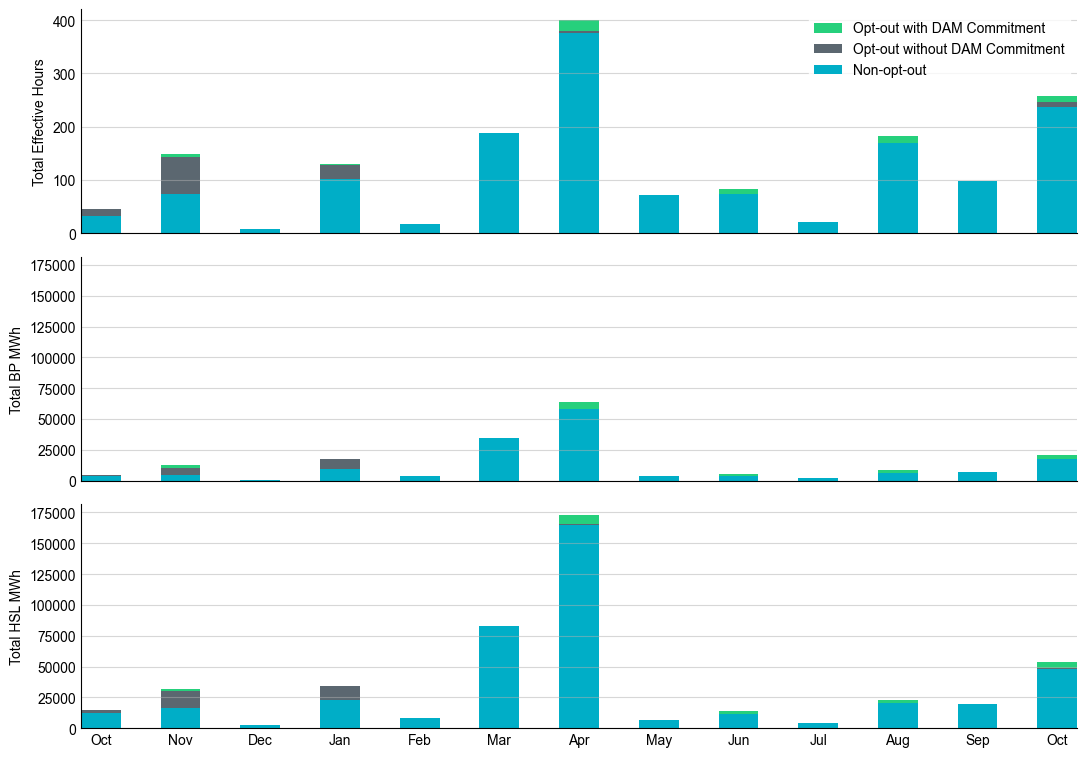 5
Non-opt-out and Opt-out Totals: October 2024
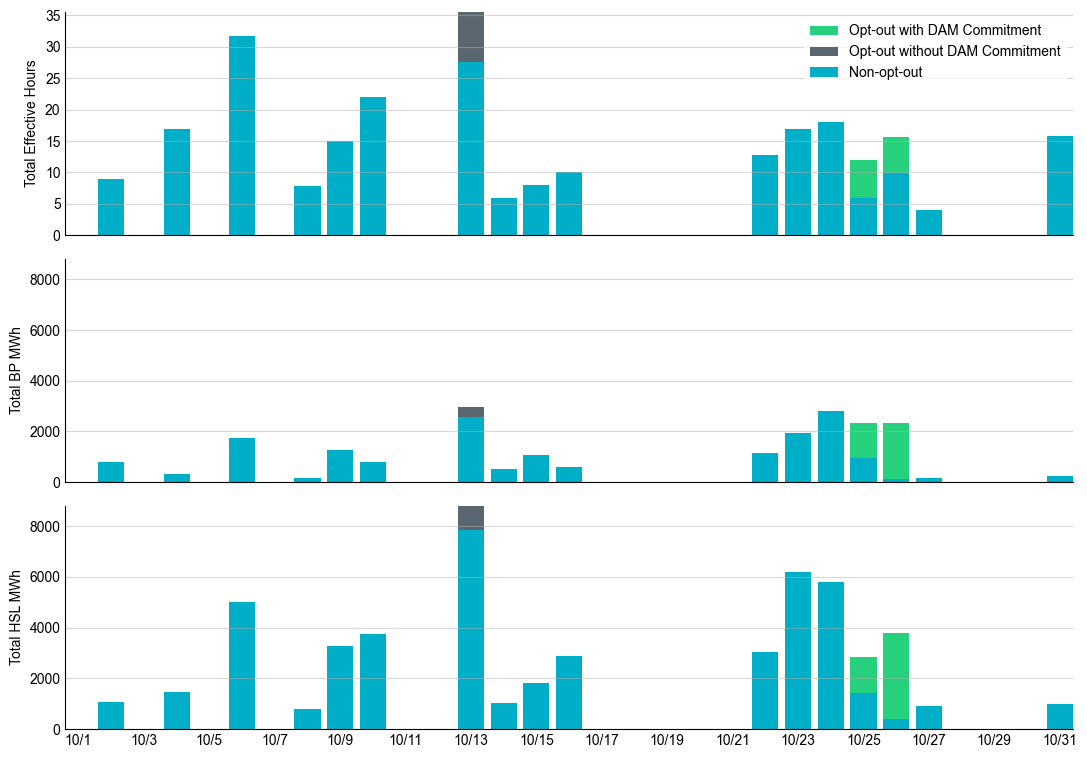 6
RUC Lead Time Margin: October 2024
All RUC commitment windows had a lead time margin at or below 8 hours.
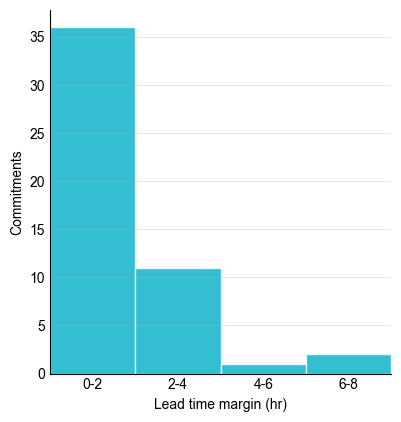 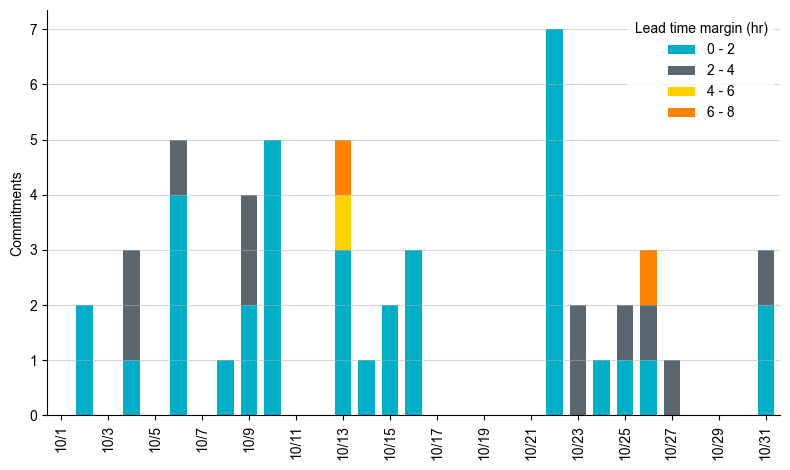 Lead time refers to the length of time between a RUC instruction and the start of the commitment window.
Lead time margin is the difference between lead time and the Resource’s startup time.
In cases where a Resource is committed for multiple back-to-back time blocks, lead time margin is calculated from the first instruction.
7
Average Resource Age: Last 13 MonthsIn October 2024, the average age of RUC-committed Resources was 52.2 years for non-opt-out Resource-hours and 68.8 years for opt-out Resource-hours without DAM Commitments and 12.9 for opt-out Resource-hours with DAM Commitments.
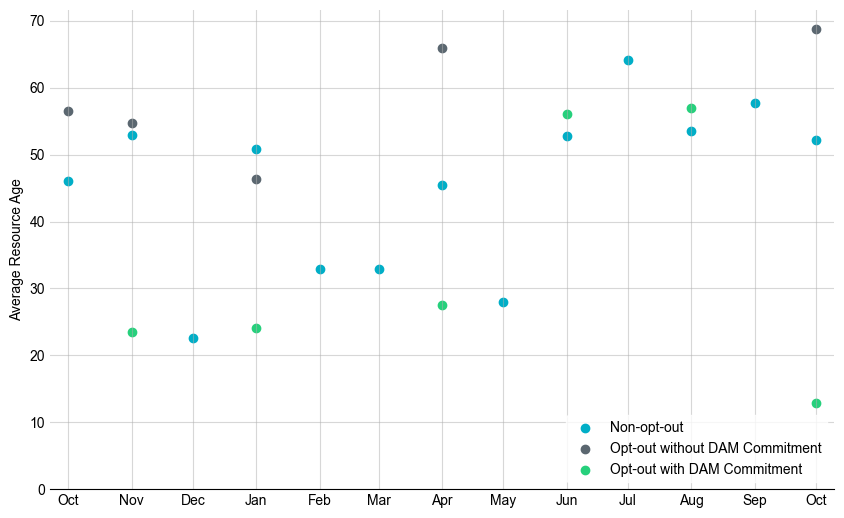 Note: For Resource configurations with multiple physical generators, the age of the oldest generator is used.
8
Age Category: Last 13 MonthsMost RUC-committed Resources in October 2024 were more than 50 years old.
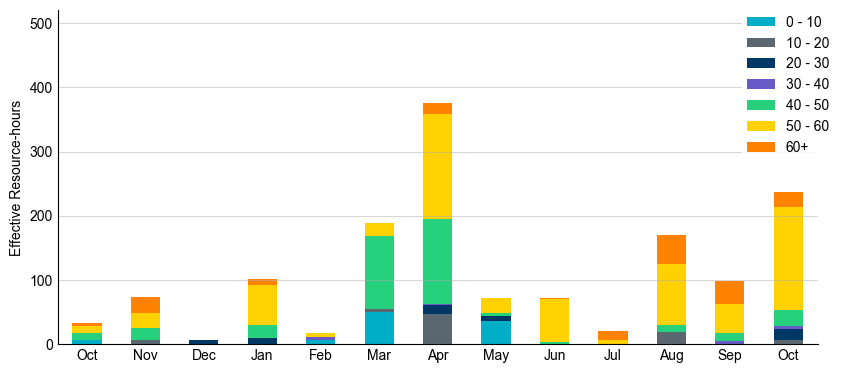 Non-opt-out
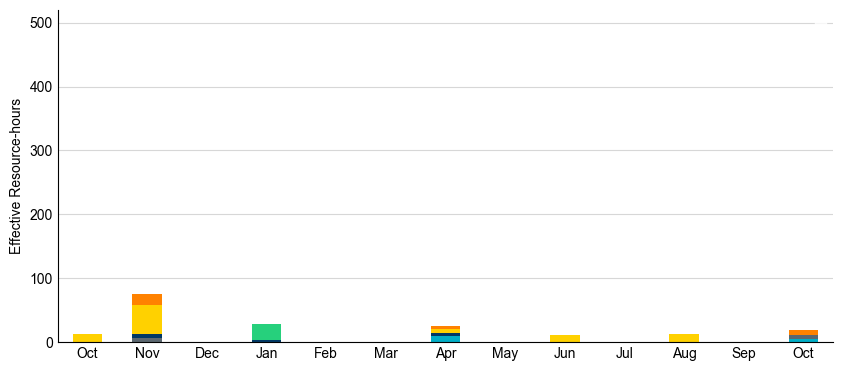 Opt-out
9
RUC-Instructed Resource Dispatch above LDL
October 2024
There were 12.4 effective Resource-hours in which Resources that did not successfully opt out were dispatched above their LDL. 
For 1.3 of these Resource-hours, the LMP for the RUC-instructed Resource was above the RUC offer floor.
For 11.1 of these Resource-hours, the LMP for the RUC-instructed Resource was below the RUC offer floor.
Of these 11.1 Resource-hours, 10.7 Resource-hours were mitigated.
There were no Exceptional Fuel Cost submissions for any RUC-committed Resources.
10
Reliability Deployment Price Adder: Last 13 MonthsOctober 2024 had a total of 145.85 RTORDPA hours with an average value of $0.91/MWh.
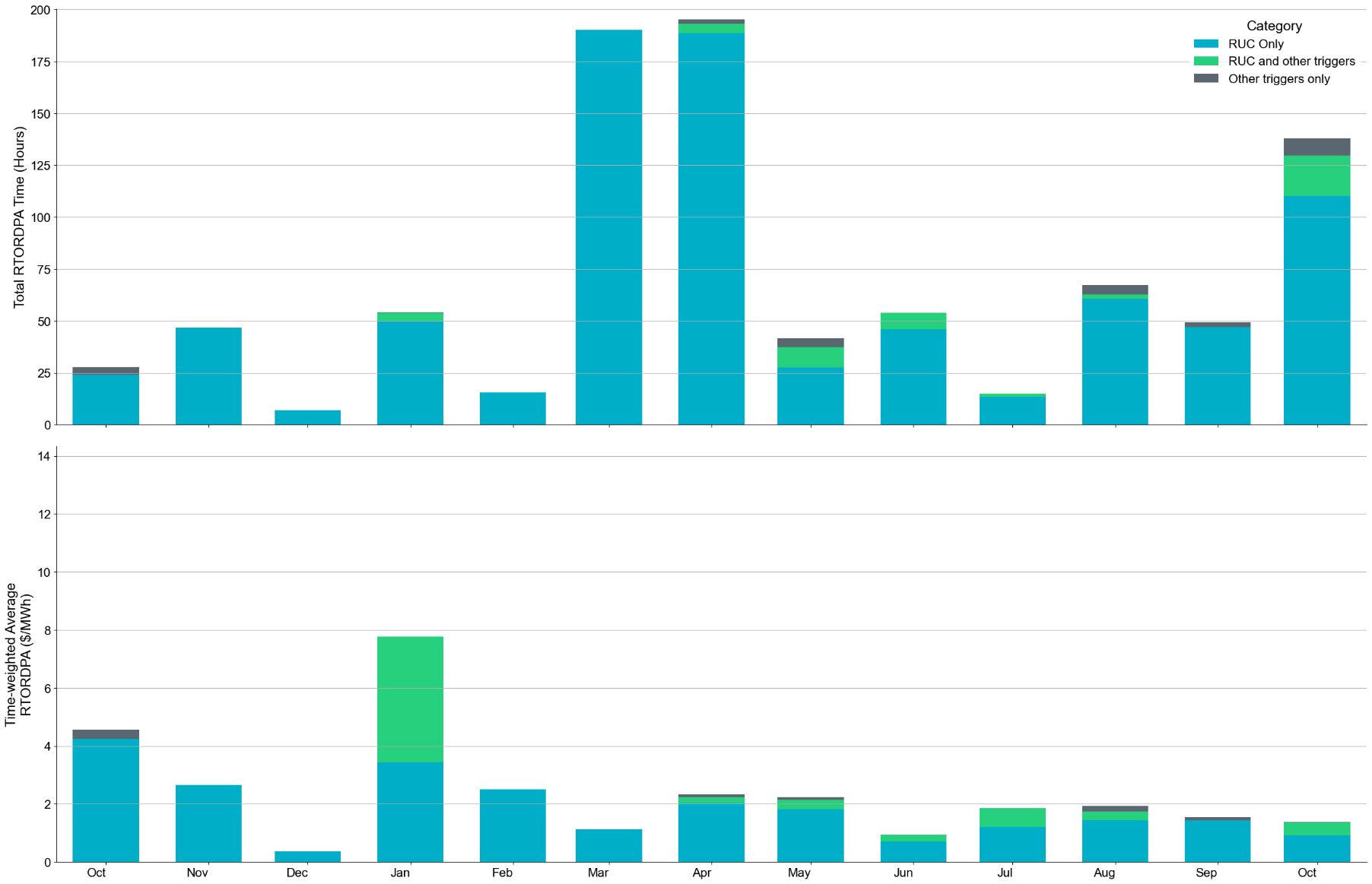 These graphs show RTORDPA instances by reliability action: 'RUC Only' for instances triggered solely by Reliability Unit Commitment, 'RUC and other triggers' for instances with RUC and additional triggers, and 'Other triggers only' for instances with non-RUC triggers. The daily average RTORDPA is calculated using the total duration across all categories. See ERCOT protocol section 6.5.7.3.1 for details.
11
Reliability Deployment Price Adder: October 2024OD 10/09 had the highest daily time-weighted average RTORDPA of $3.42/MWh.
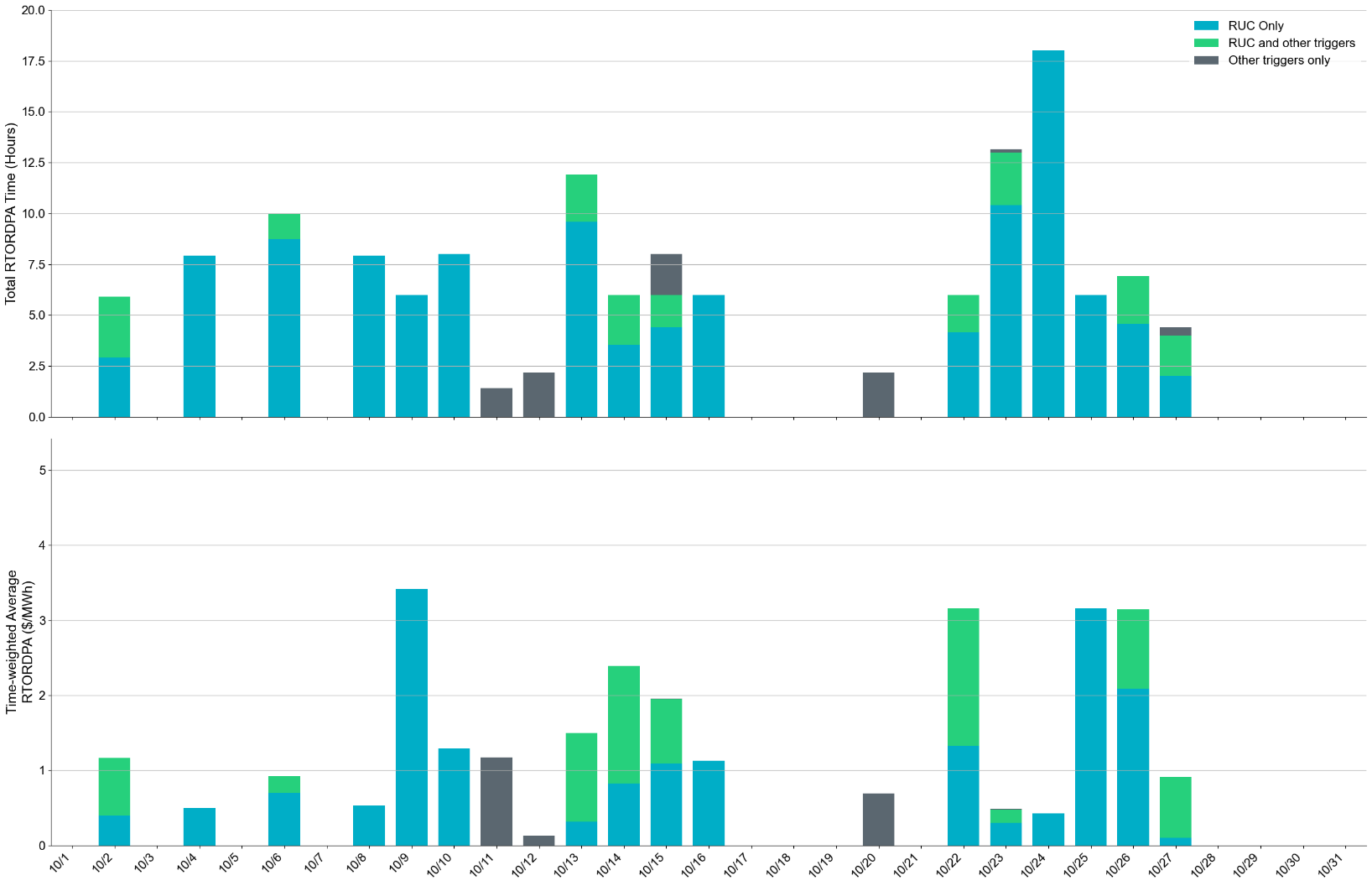 Note: 
These graphs show RTORDPA instances by reliability action: 'RUC Only' for instances triggered solely by Reliability Unit Commitment, 'RUC and other triggers' for instances with RUC and additional triggers, and 'Other triggers only' for instances with non-RUC triggers. The daily average RTORDPA is calculated using the total duration across all categories. See ERCOT protocol section 6.5.7.3.1 for more details.
2.    The non-zero RTORDPA in grey bar on OD 9/29 was triggered by NCLR Non-Spin Deployment.
12
RUC Clawback, Make-Whole, and ShortfallFor October 2024, the total Clawback Charge was $197,331.  The total Make-Whole Payment was $321,342.
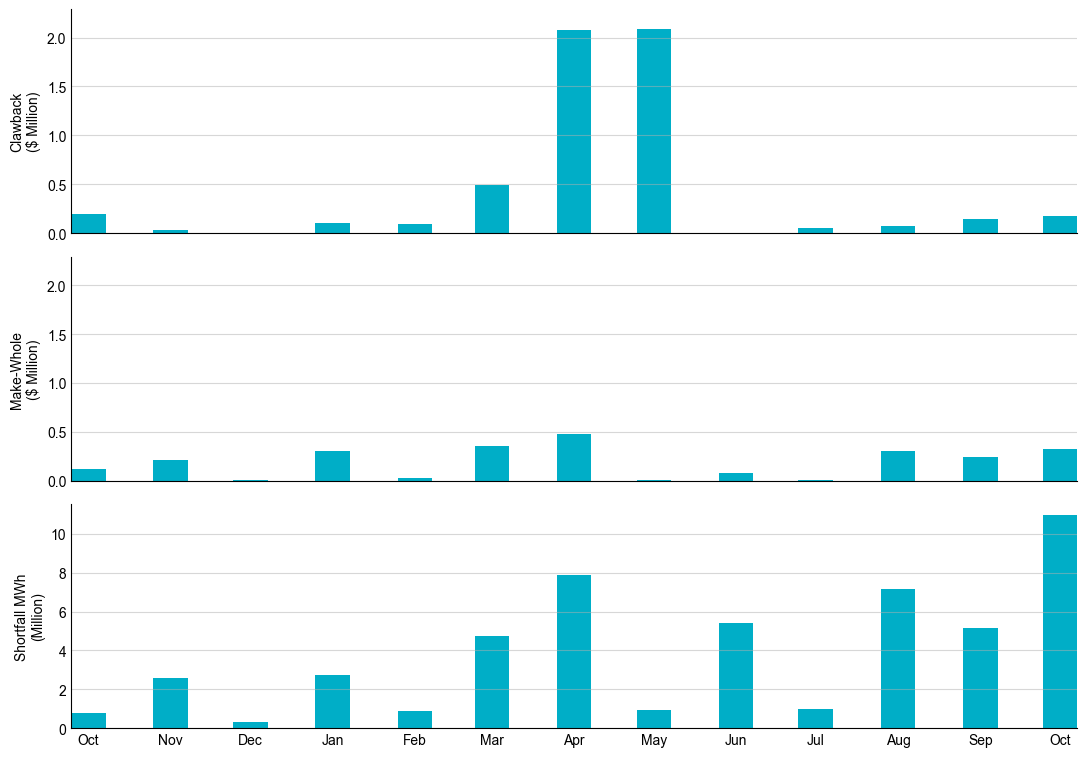 Of the $321,342 in Make-Whole Payments made in October 2024, $5.57 was uplifted to load due to rounding. 
The remaining amount was collected through Capacity-Short Charges.
Data as of November 8th, 2024
13
RUC Clawback by Settlement Type
Negative dollars represent a payment from ERCOT to a market participant
“-” indicates settlement has yet to be completed.
Net figures may differ slightly due to rounding.
14
RUC Make-Whole by Settlement Type
Negative dollars represent a payment from ERCOT to a market participant
“-” indicates settlement has yet to be completed.
Net figures may differ slightly due to rounding.
15